4491-28 Payments v11.0 VO.pptx
Tax Payments
Form 1040  Lines 62-72
Pub 4012  Tab 6
12/29/2011
Tax Law Training (NJ) TY2011 v11.0
1
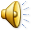 Objectives
Amounts that can be applied against tax liability:
Federal income tax withheld from W-2s, 
Federal income tax withheld from 1099s
Estimated tax payments 
Amounts applied from prior year’s return
Various refundable credits
Payments made with a request for extension
Tax Law Training (NJ) TY2011 v11.0
2
12/29/2011
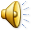 Estimated Payments
Means of payment for:
Self-employed
Those with Investment Income
Projected tax due with return >$1,000

Payments made periodically by taxpayer
Need to know “When” and “How Much” for each payment
Tax Law Training (NJ) TY2011 v11.0
3
12/29/2011
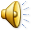 Estimated Tax Payments – TW
Link from 1040 Line 62 to “F/S Tax Pd” and insert estimated payments for both Federal and State
Report in box “From Last year” Overpayment from prior year applied to current year Estimated taxes
State: Insert estimated payments and also
State taxes paid this year applicable to prior year(s)
State estimated taxes paid in January current year for prior year
Tax Wise includes latter two amounts in State Taxes Paid on Federal Schedule A, Itemized Deductions
Tax Law Training (NJ) TY2011 v11.0
4
12/29/2011
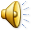 Federal Estimated Tax Payments
Tax Law Training (NJ) TY2011 v11.0
5
12/29/2011
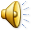 Overpayment From Prior Year
Can elect to have refund applied to next year’s return

Ask TP if prior year refund was applied to current year taxes
Tax Law Training (NJ) TY2011 v11.0
6
12/29/2011
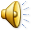 Making Work Pay Retiree Credits (Schedule M)
Refundable Credit
Economic Recovery Payment
S/S, SSI, Railroad Retirement and Vets Disability  $250  ($500 MFJ)
Vast majority already received this in TY2009, but there may people who got it late (in TY2010)
Look at TY2009 return Sch M – if shown, then done
Otherwise - Can lookup on IRS website
Making Work Pay Credit, if any, reduced by Economic Recovery Payment received (See Sch M)
Tax Law Training (NJ) TY2011 v11.0
7
12/29/2011
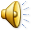 Refundable Education Credit (Form 8863)
Entitled to this credit if T/P did not get full benefit of non-refundable American Opportunity (Hope) credit
Refundable credit is 40% of unused portion of non-refundable credit – Max of $1,000
Taxwise will automatically calculate
Tax Law Training (NJ) TY2011 v11.0
8
12/29/2011
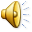 Payments Made With Extension To File
Taxpayer requests extension to file
Must pay estimated Balance due with extension

Amount paid with Extension reported on final return, Form 1040, line 68
Tax Law Training (NJ) TY2011 v11.0
9
12/29/2011
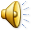 REFUNDABLE CREDITS QUIZ #1
Which of the following are automatically calculated in TaxWise:
Federal Income Tax Withholding
Estimated taxes
Earned Income Credit
Additional Child Tax Credit
Refundable American Opportunity Credit

Answer: It depends on your definition of “calculated” – discuss as appropriate…
Tax Law Training (NJ) TY2011 v11.0
10
12/29/2011
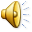